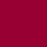 Modifications du Règlement d’exécution du PCT 
au 1er juillet 2015
Modifications du règlement d’exécution (1)
Adoption d’une procédure modifiée pour la nomination des futures administrations internationales
Restauration du droit de priorité
Modification des règles 49ter et 76
En cas d’ouverture de la phase nationale anticipée, les requêtes en restauration doivent être déposées dans un délai d’un mois à compter de la date de réception de la requête expresse en ouverture anticipée
Pouvoir général
Modification de la règle 90.5.d)
Base légale pour permettre au Bureau international de demander une copie du pouvoir général pour              traiter une demande de retrait
Modifications du règlement d’exécution (2)
Modification de nature éditoriale dans la règle 90.3 relative aux mandataires et représentants communs (suppression d’une référence obsolète)
Barème des taxes:
Suppression de la réduction au titre des dépôts PCT-EASY (mis hors service) à compter du 1er juillet 2015
Nouvelles directives pour la détermination de la réduction de taxes de 90% pour les ressortissants de certains États fondées sur un critère combiné de revenu et d’innovation